NASELJA BREŽULJKASTOG KRAJA
Prezentaciju izradila: Vlatkica Horvat, 2015.
najgušće naseljeni dijelovi su Hrvatsko zagorje, Prigorje i gornje Međimurje

na naseljenost su utjecale poplave i povijest (gradnja na uzvisinama – dvorci)
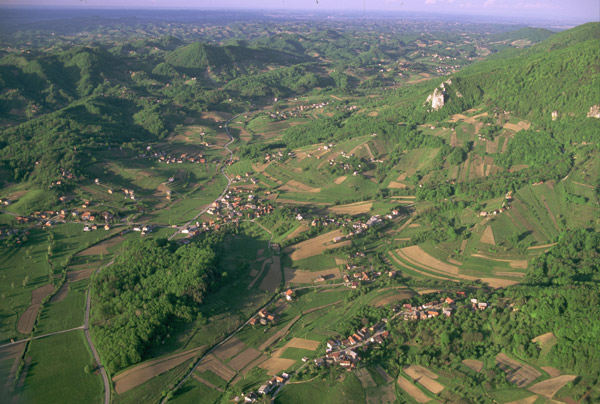 Kakva su sela???
na izgled utječe reljef
naselja su raštrkana
uz kuće su gospodarske zgrade
uz cestu crkva, škola, trgovina (u Slavoniji)
uz kuće
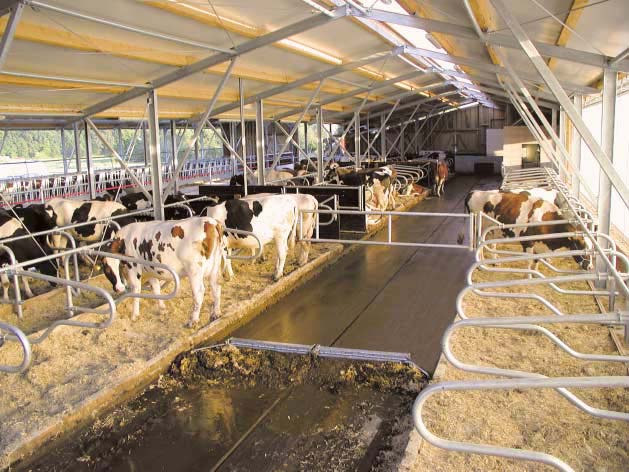 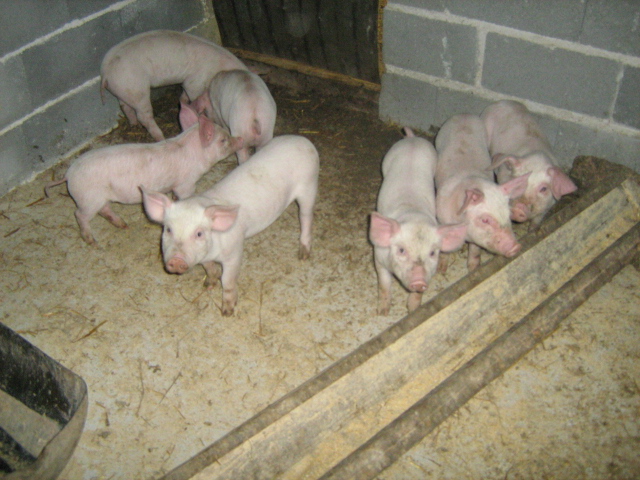 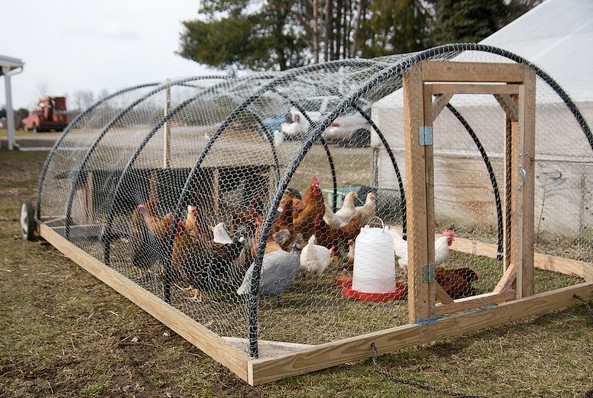 uz cestu
GRADOVI
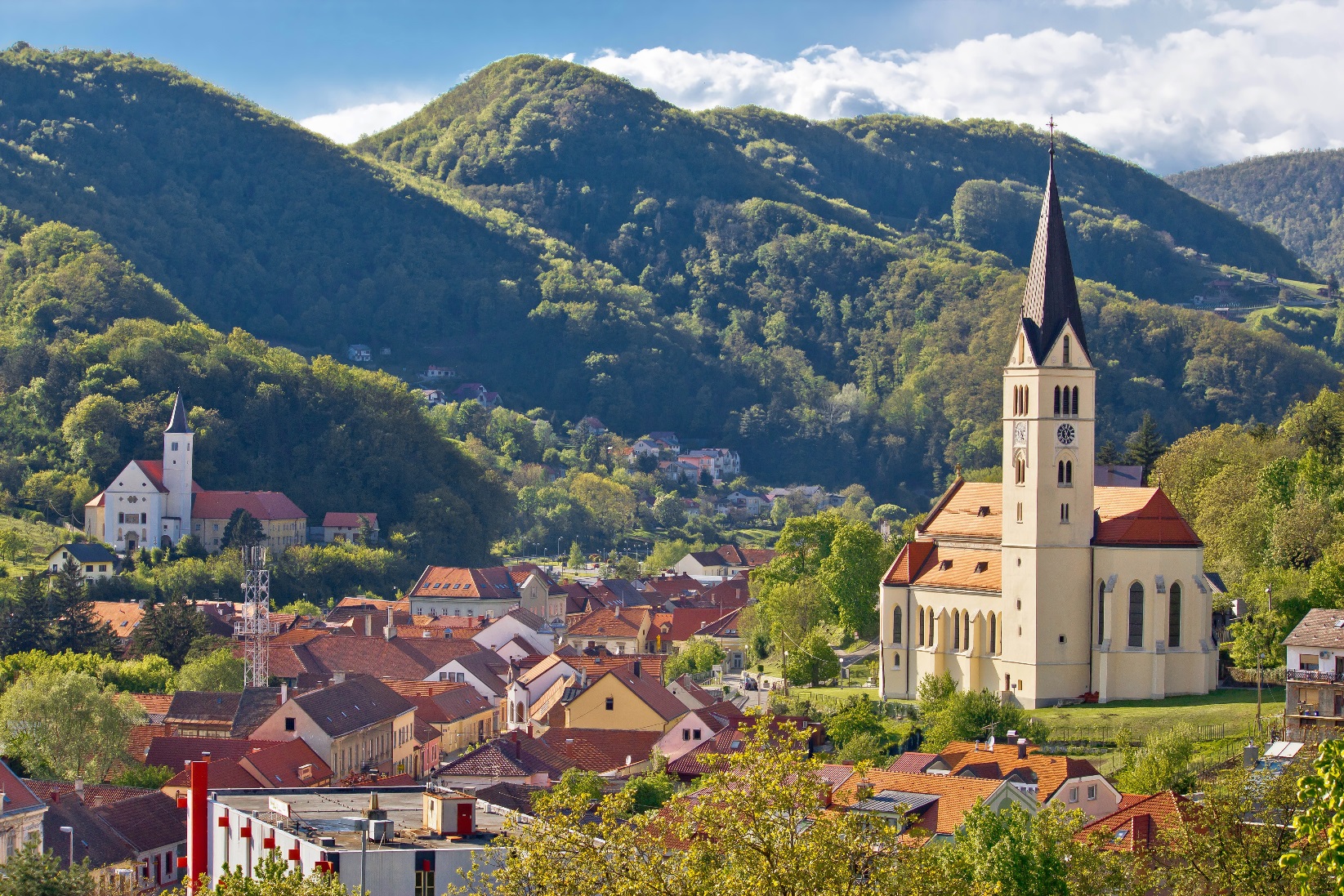 KRAPINA
DARUVAR
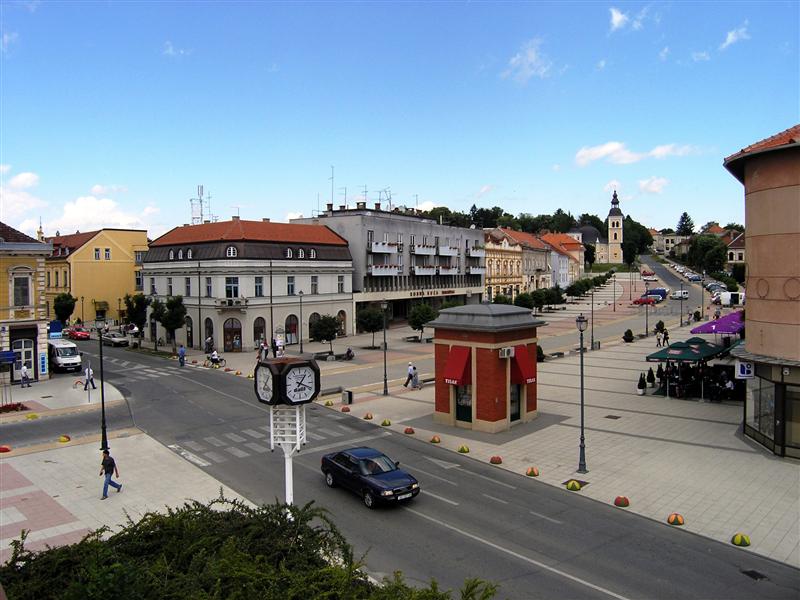 PAKRAC
PETRINJA
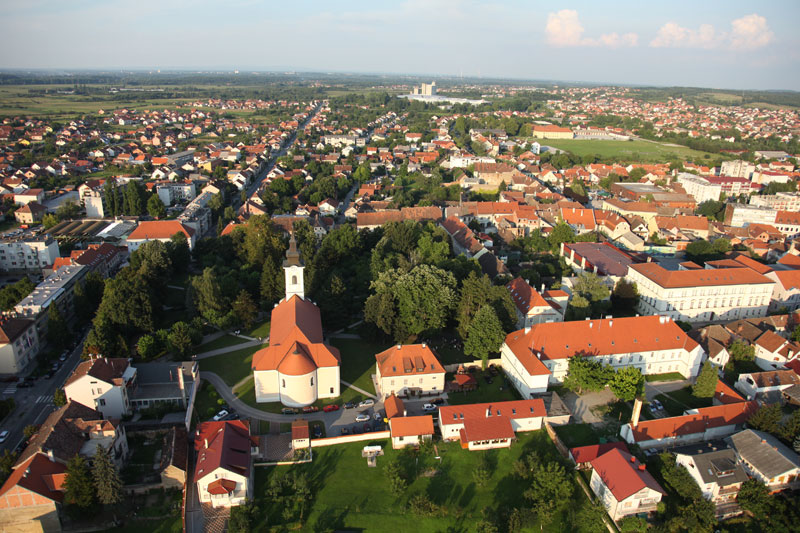 SLUNJ